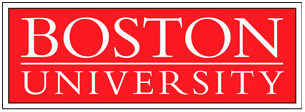 EE529 Fall 2022
Chapter 02: Vegetation-Carbon-Models
Part-03
Prof. Ranga B. Myneni
(ranga.myneni@gmail.com)
1
Outline
Canopy Light Model
Single Leaf Photosynthesis Model
Canopy Photosynthesis Model
References
2
Prelude
Calculate GPPdir and GPPdif separately and then sum them to get total photosynthetic rate

The remaining questions are:

1) what is Qdir and Qdif

2) what is model A
3
1. Canopy Light Model
Qdir(L,ΩL) :   direct PAR absorbed by a leaf elements at “depth” L of orientation ΩL

Note that “L” is cumulative leaf area index

(gPAR) is direct flux (m mol E/m2/s) on a horizontal plane above the canopy (L=0)
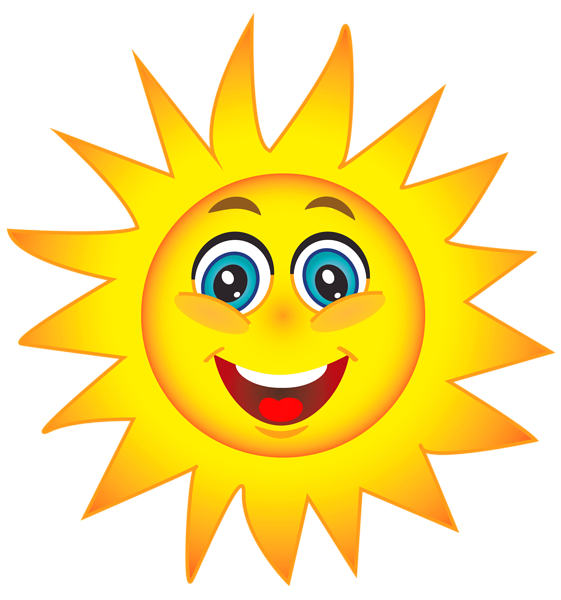 (gPAR)
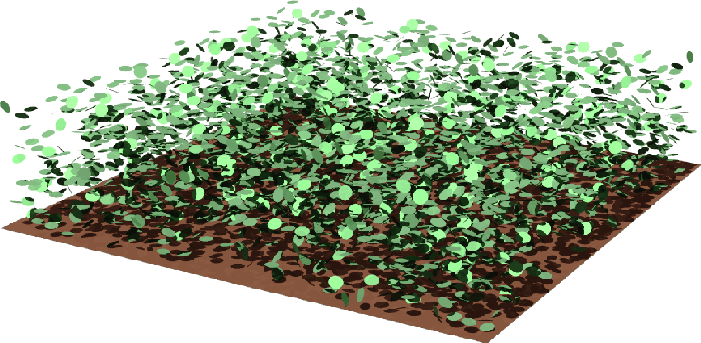 Canopy top L = 0
Depth L
Credit: RAMI
4
1. Canopy Light Model
[(gPAR)/(|cosine qo|)]    is direct flux perpendicular to the solar beams above the canopy

Here, qo is the polar angle of the solar beam (orientation: Ωo)

The corresponding solar azimuthal angle is fo
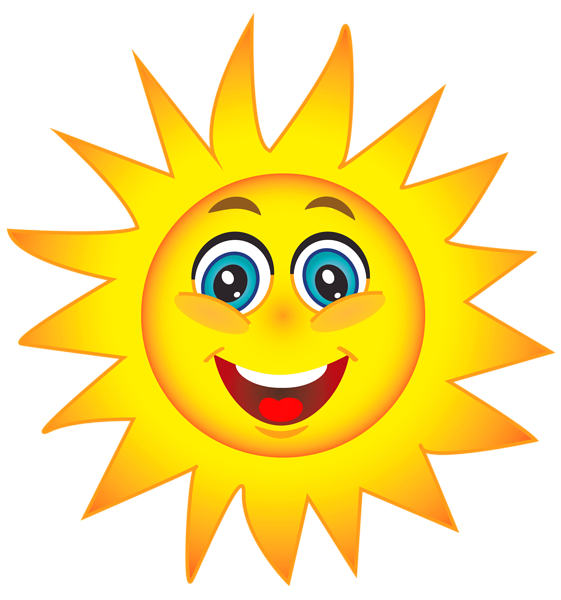 (gPAR)/(cosine qo)
(gPAR)
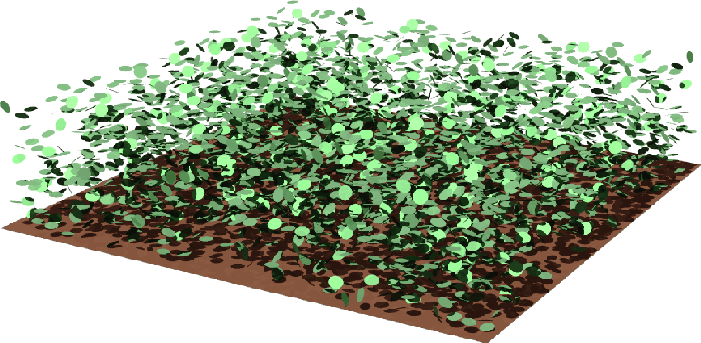 Canopy top L = 0
Depth L
Credit: RAMI
5
1. Canopy Light Model
The amount of direct PAR flux at depth L is:

[(gPAR)/(|cosine qo|)]     [exp(-KL)]

Where “K” is the extinction coefficient (0.5/|cosine qo|)

Because we assumed leaf normal orientation to be uniform

This is the famous “Beers Law”
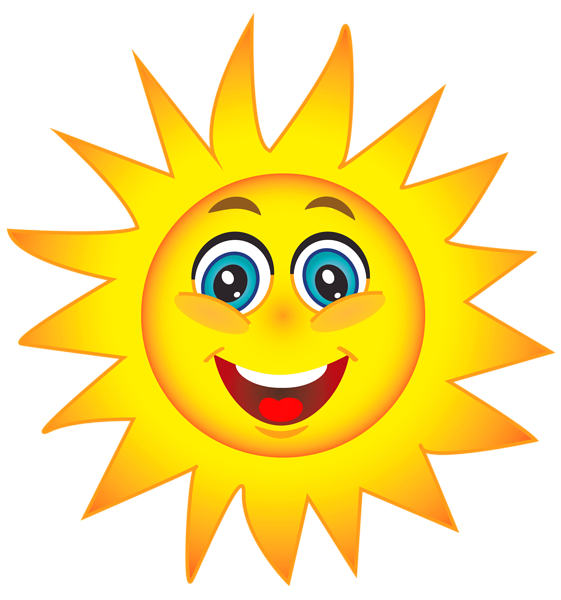 [(gPAR)/(cosine qo)] exp(-KL)
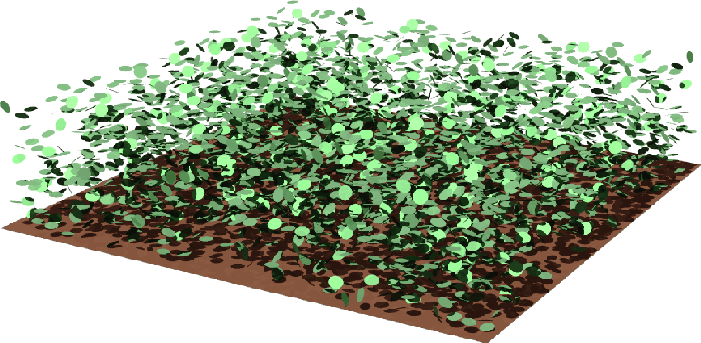 Canopy top L = 0
Depth L
Credit: RAMI
6
1. Canopy Light Model
Note that our leaf has an orientation ΩL

Direct PAR flux incident on the leaf along its normal is: 

[(gPAR)/(|cosine qo|)] exp(-KL)    |Ωo  ΩL|

Where |Ωo  ΩL| is the absolute value of the cosine of the angle between the two vectors

This is given by |cos qo cos qL  + sin qo sin qL cos (fo-fL)|
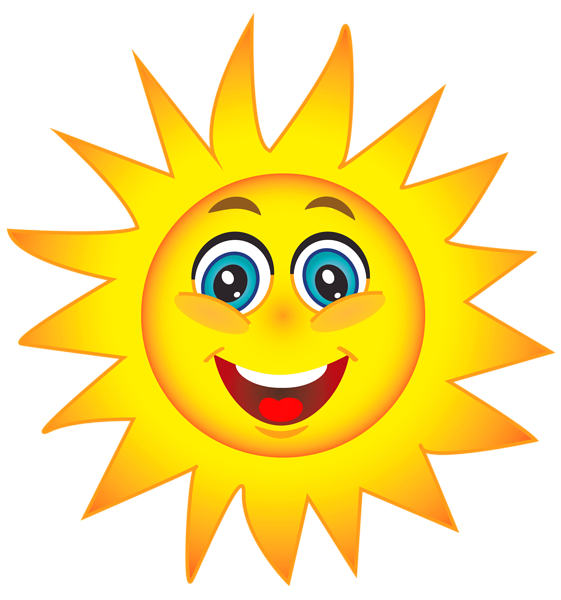 ΩL
Ωo
Leaf
Layer at depth L
Plane perpendicular to the solar beam
7
1. Canopy Light Model
Direct PAR flux incident on the leaf along its normal is:

 [(gPAR)/(|cosine qo|)] exp(-KL) |Ωo  ΩL| 

The absorbed fraction is: 

Qdir(L,ΩL) =   (1-w)        [(gPAR)/(|cosine qo|)] exp (-KL) |Ωo  ΩL|

Where w is the leaf albedo (=0.1)
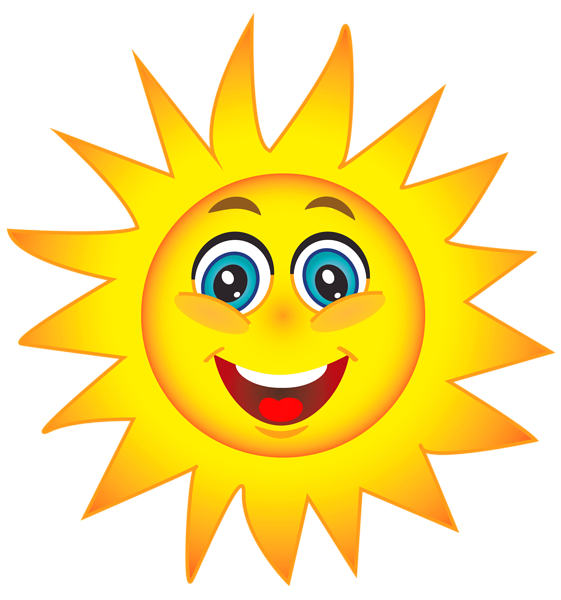 OL
Oo
Leaf
Layer at depth L
Plane perpendicular to the solar beam
8
1. Canopy Light Model
Let us look at this:

Qdir(L,ΩL) = (1-w) [(gPAR)/(|cosine qo|)] exp (-KL) |Ωo ΩL|

This can be simplified to:

Qdir(L,qL,fL) = 0.9 [(0.7PAR)/(cos qo)] exp (-0.5L/cos qo) |cos qo cos qL  + sin qo sin qL cos (fo-fL)|

L, qL, fL, qo, fo : known

PAR: Measured
9
1. Canopy Light Model
Now, we want to calculate:

Qdif(L,ΩL) :     diffuse PAR absorbed by a leaf at “depth” L of orientation ΩL

Diffuse sky light is incident on the canopy from all downward directions in the hemisphere

(1-g) PAR is the diffuse PAR Flux incident at the top of the canopy (m mol E/m2/s)

Assume the sky to be uniformly bright

Then, the diffuse intensity is independent of incident direction (I = F/p, Intensity=Flux/p)

Let Id denote the diffuse sky intensity  [Id = (1-g) PAR /p]
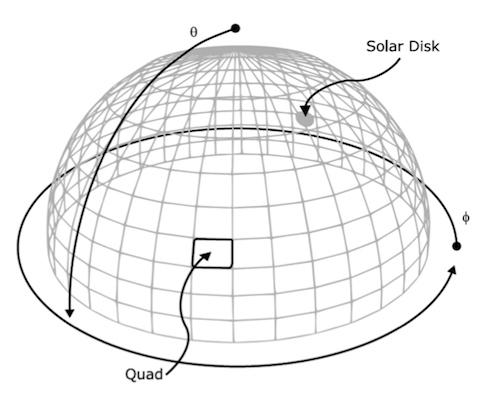 Credit: Radiometry Solvers
10
1. Canopy Light Model
Divide the sky-hemisphere into equal number M discrete solid angles

The diffuse intensity is equal in each of these solid angles is:  IdDΩd = [(1-g) PAR /p] DΩd

The diffuse intensity at depth L in the canopy is: IdDΩd exp(-KdL) [Note : Kd = (0.5/|cosine qd|)]

The diffuse intensity incident along the normal to a leaf is: IdDΩd exp(-KdL) |Ωd ΩL|

The absorbed portion of the above is: (1-w) Id DΩdexp(-KdL) |Ωd ΩL|

Finally, sum this over all M discrete solid angles to obtain Qdif(L,ΩL) 

Qdif(L,ΩL) = SMm=1 (1-w) Id exp(-KdL) |Ωd ΩL| DΩd

The corresponding continuous expression is:
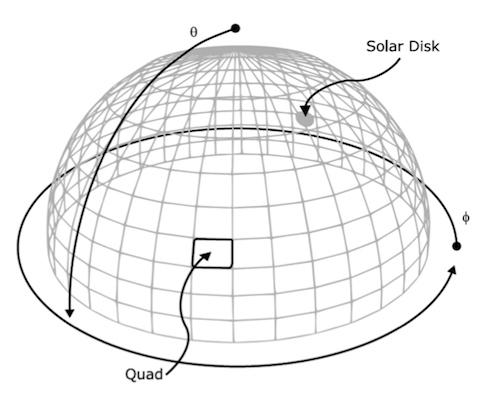 11
Credit: Radiometry Solvers
2. Single Leaf Photosynthesis Model
The remaining questions are:

1) what is Qdir and Qdif

2) what is model A
The simplest model is: Leaf Light-Photosynthesis Response Function

Commercial instruments available to measure leaf photosynthetic rates and corresponding light levels

Exhaustive measurements show a non-linear response
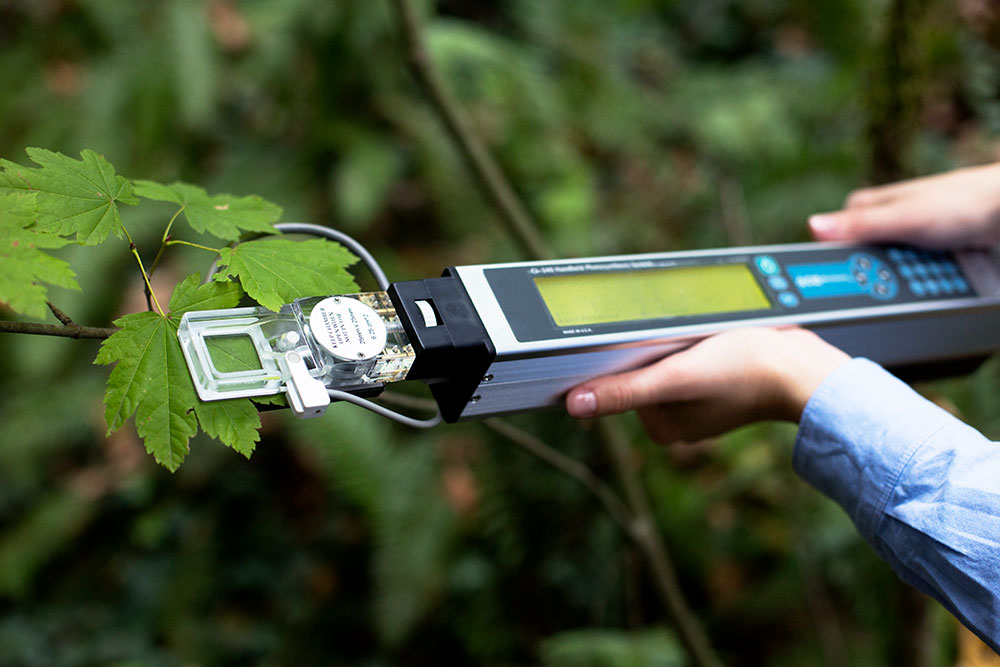 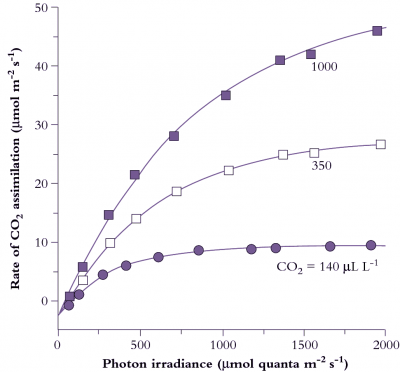 Credit: CID Bio-Science Inc.
12
Credit: Evans and von Caemmerer, Australian National University
2. Single Leaf Photosynthesis Model
Light-limited rate (initial slope)

CO2 limited rate (maximal rate of photosynthesis)

Transitioning between these two rates (curvature of the response)

Compensation Point

Dark respiration
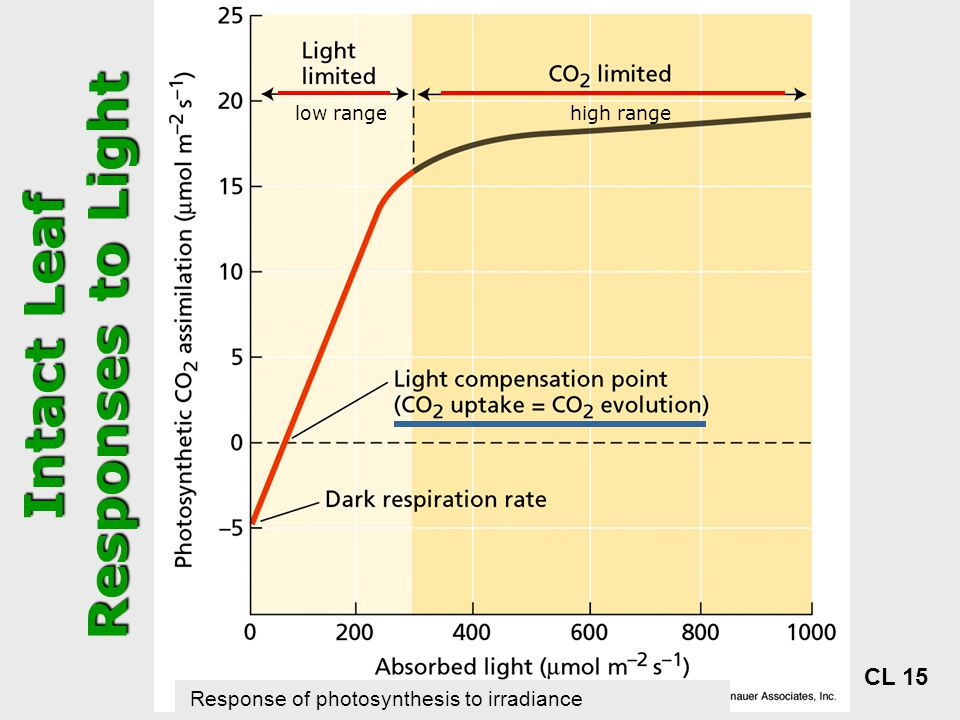 13
Credit: Merry Chambers
2. Single Leaf Photosynthesis Model
Many functions approximate the leaf light-photosynthesis response

We shall use the non-rectangular hyperbola

Which has 3 parameters (measurable, meaningful)
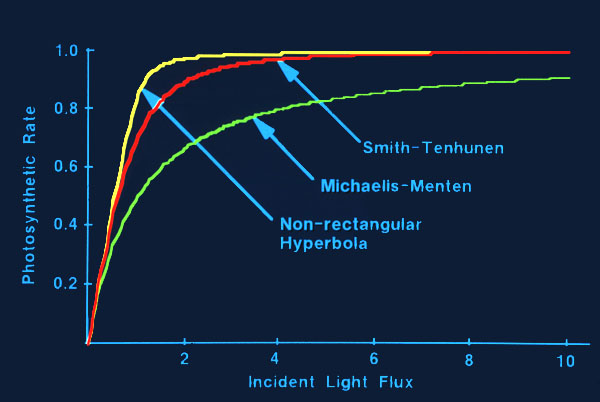 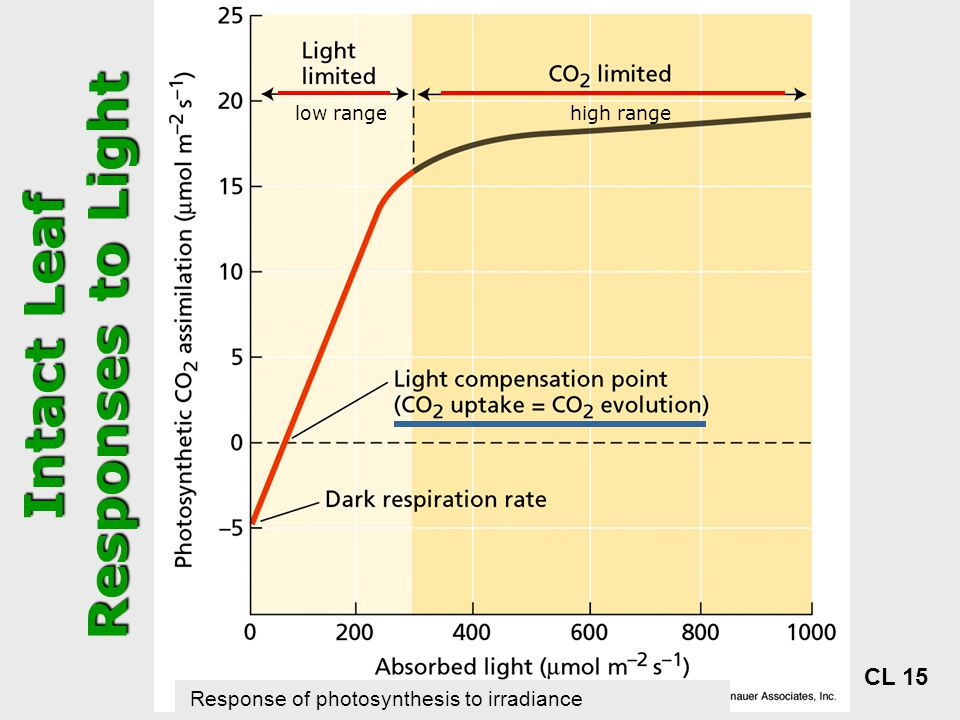 Credit: Merry Chambers
Credit: Prof. T. J. Herbert, Univ. of Miami
14
2. Single Leaf Photosynthesis Model
Non-rectangular Hyperbola:

Alpha: initial yield (assume 0.05 mol CO2/mol PAR) 

Beta: curvature parameter (between 0 and 1)

Amax: Maximal rate of photosynthesis
Q is leaf absorbed photon flux density (m mol E/m2/s)

A is the leaf photosynthetic rate (m mol CO2/m2/s)

The inverse of  is quantum requirement

Approximately 19 absorbed quanta per CO2 fixed for C4 leaves, and varies between 15 and 22 for C3 leaves, depending on temperature

The response function parameters depend on the leaf’s physiological and developmental stage

Estimate from data
15
2. Single Leaf Photosynthesis Model
Collatz et al. (1991 and 1992) developed models for C3 and C4 leaf photosynthesis 

Given light flux density per unit leaf area incident on a leaf, the models calculate the corresponding leaf photosynthetic rate, per unit leaf area, as the minimum of three potential capacities –  

JE which describes the light-photosynthesis response 

JC which is the Rubisco-limited rate 

JS which is the capacity for the export or utilization of the products  of photosynthesis
16
3. Canopy Photosynthesis Model
Qdir(L,ΩL) = (1-w) [(gPAR)/(|cosine qo|)] exp (-KL) |Ωo ΩL|
17
3. Canopy Photosynthesis Model
Possible to do more algebra with exponential-decay light model and non-rectangular hyperbola model of leaf light-response function

Thornley (2002) does this
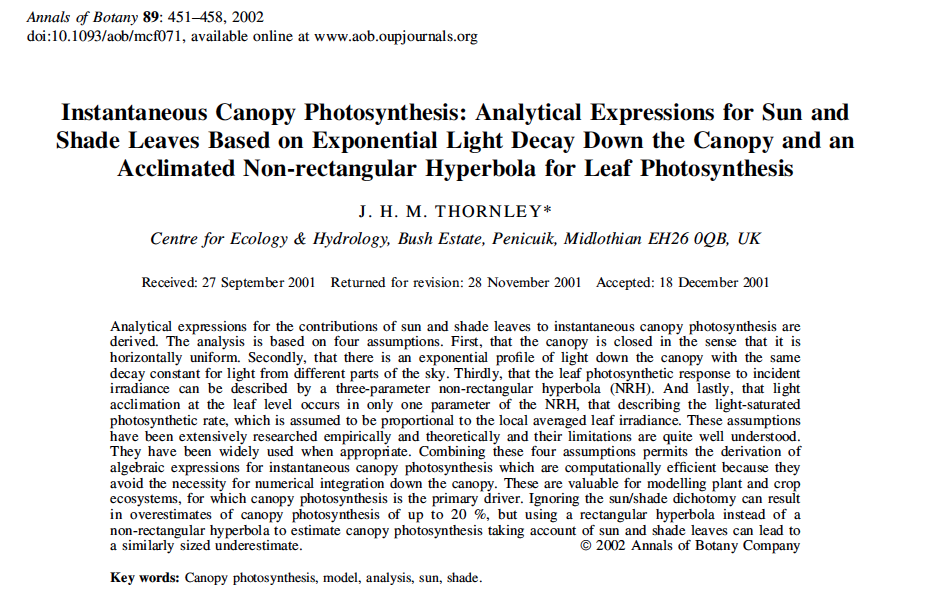 18
3. Thornley’s Correct Result
Equations have errors. Fixed by Chi Chen
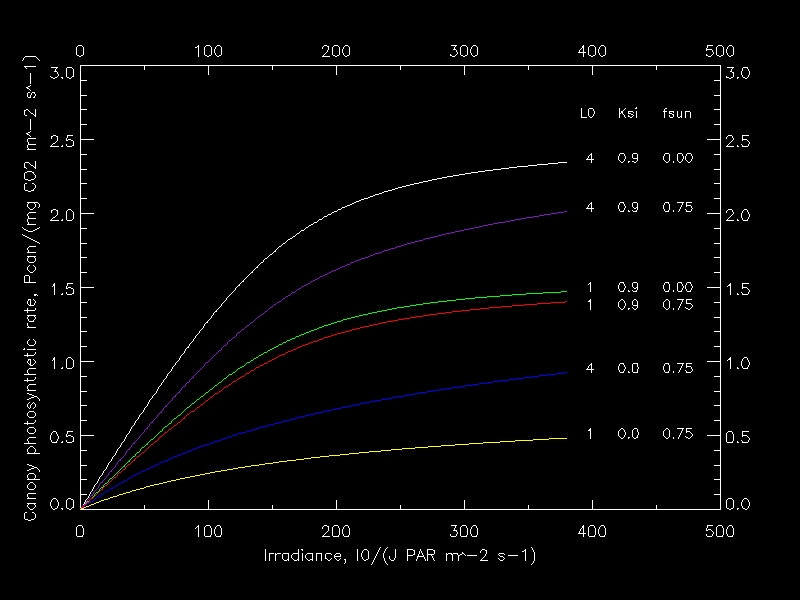 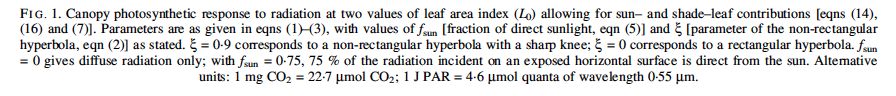 19
4. References
Recommended Readings:

1. Thornley, 2002. Instantaneous canopy photosynthesis … Annals of Botany, 89: 451-458.

2. Collatz et al., 1991. Physiological and environmental regulation of stomatal conductance, photosynthesis and transpiration: a model that includes a laminar boundary layer. Agric. For. Meteorol., 54: 107-136.

3. Collatz et al., 1992. Coupled Photosynthesis-Stomatal Conductance Model for Leaves of C4 Plants. Australian Journal of Plant Physiology 19(5): 519 - 538 .

4. Gu et al., 2003. Response of a Deciduous Forests to the Mount Pinatubo Eruption: Enhanced Photosynthesis. Science, 299: 2035-2038. 

5. Rogers et al., 2017. A roadmap for improving the representation of photosynthesis in Earth system models. New Phytologist, 213: 22–42.
20